World Cultural Regions
North America
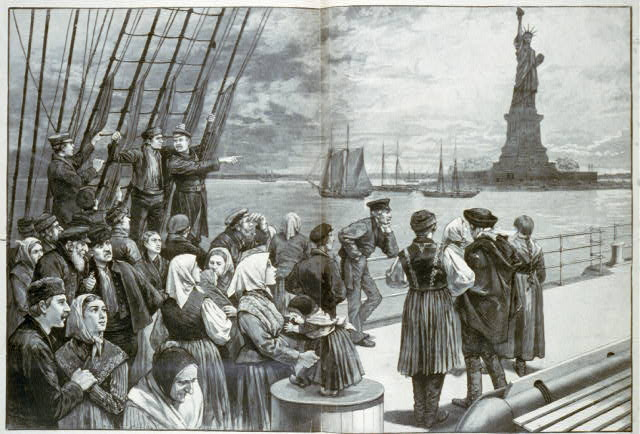 North America
Important countries
United States
Canada
Similar cultural characteristics
History of colonization
Diverse populations w/immigrant roots
History of religious freedom
Highly industrialized and technologically advanced
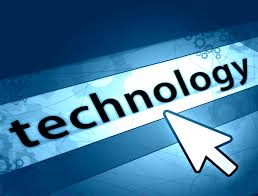 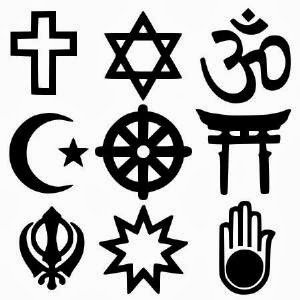 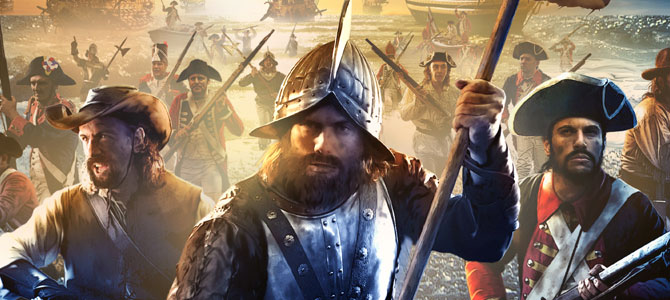 ESPN - Economic
Highly developed nations – high GDPs
Land use – farming, forestry, ranching
Most land in Canada is not usable
Resources – oil, natural gas, iron, coal, zinc
Part of NAFTA – trade organization
Canada is the United States’ biggest trading partner
ESPN - Social
History of colonization
British and Spanish in U.S.
French in Canada
Diverse populations – various languages & religions
English is dominant language
French is also official in Canada
“Non-traditional” family structures
High standards of living
High HDI ranks – U.S. 8th, Canada 9th 
High literacy rates – 97%
82% of pop. lives in urban areas
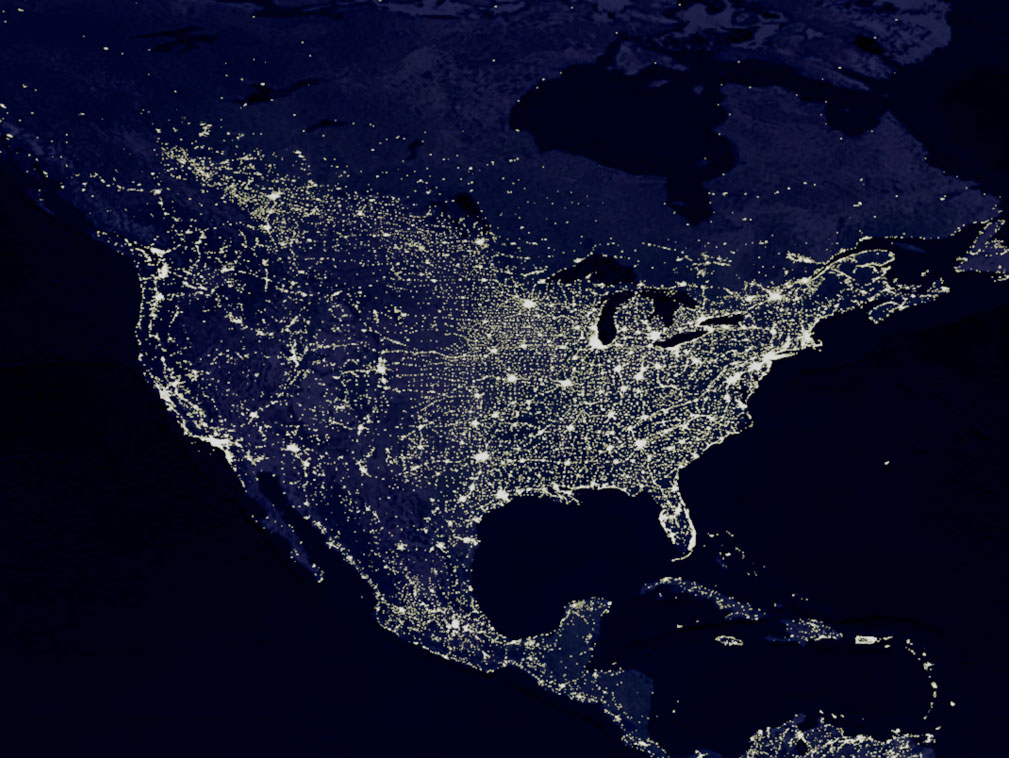 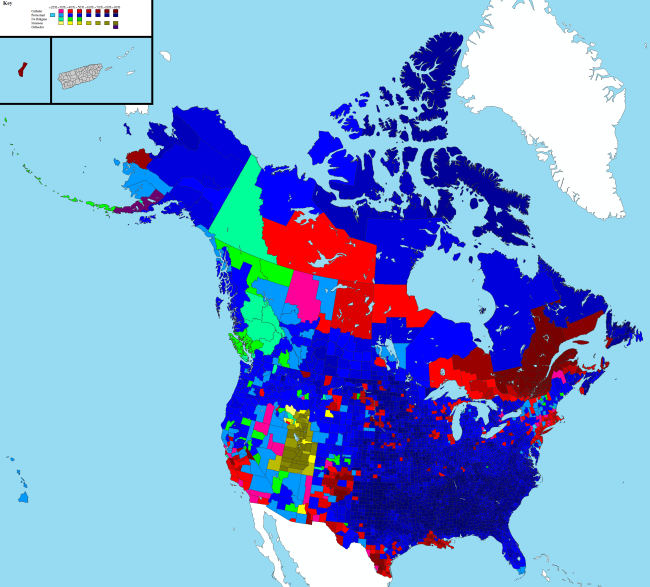 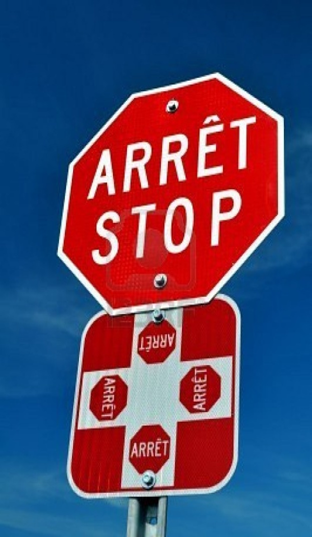 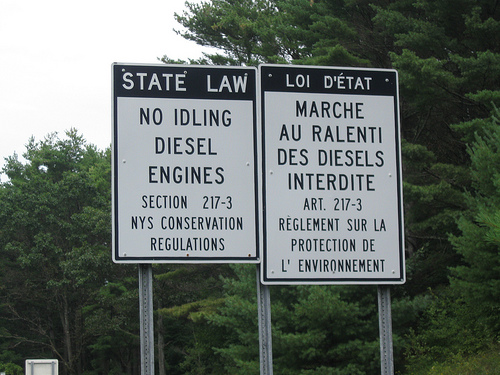 ESPN – Political
Democratically elected governments
Many laws left up to states/provinces
U.S. – divided into 50 states
Canada – divided into 10 provinces and 3 territories
Share the world’s largest unfortified border
Separatist issues in Quebec
Quebec Issues
Regionalism vs. Separatism

Regionalism -  having strong 
	political and emotional 
	loyalty to one’s own region

Separatism – belief that certain 
	parts of a country should 
	be independent
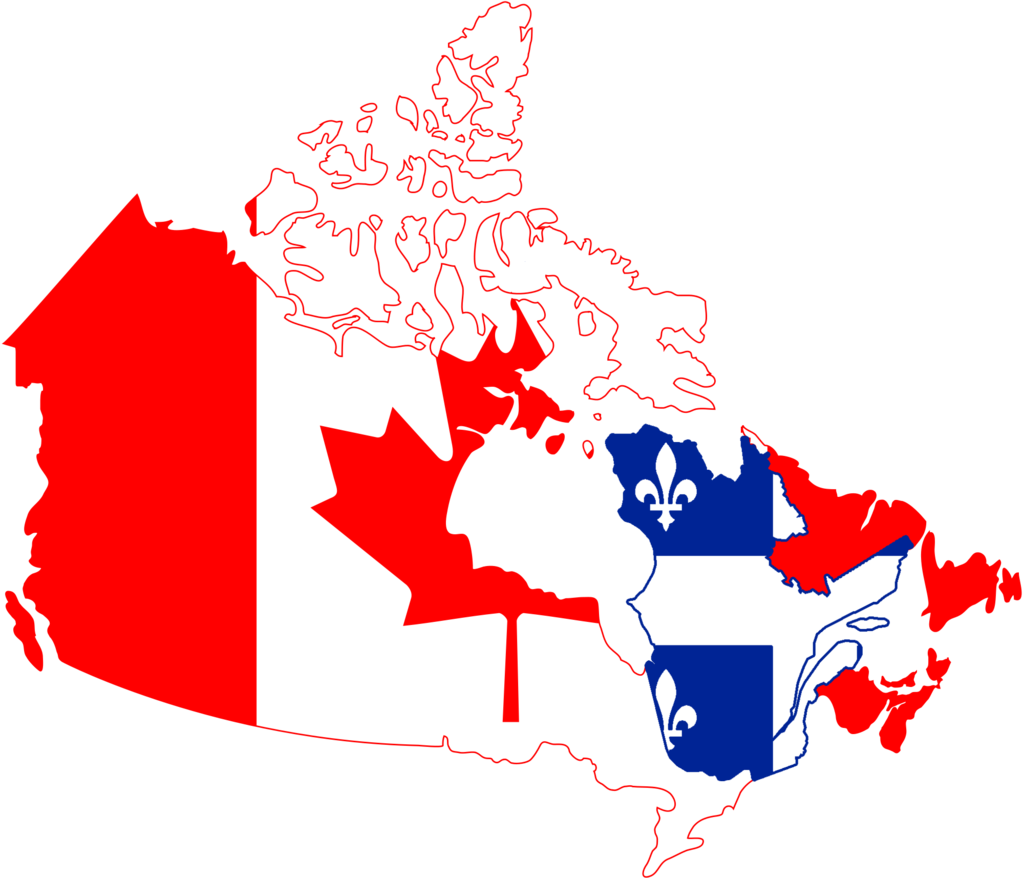 Quebec Issues cont’d
The province of Quebec has the strongest French influence of all Canada
Largely all French speaking and Catholic
More “European” than “American”
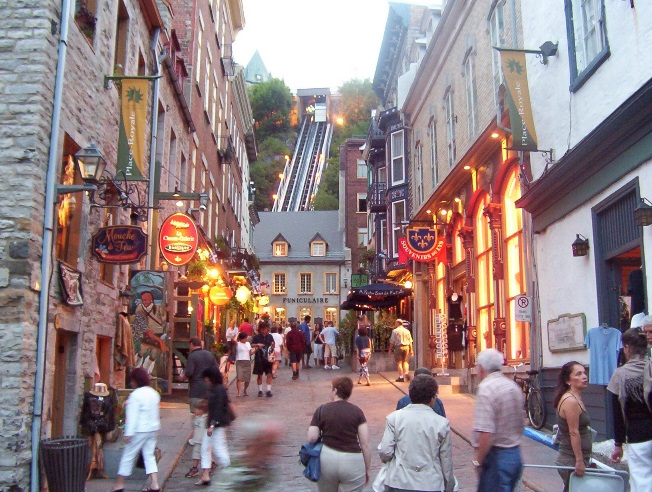 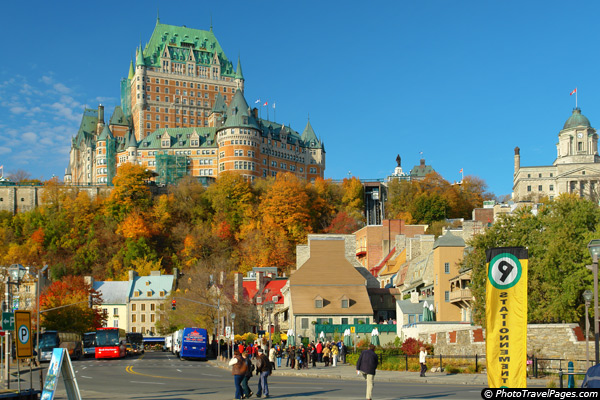 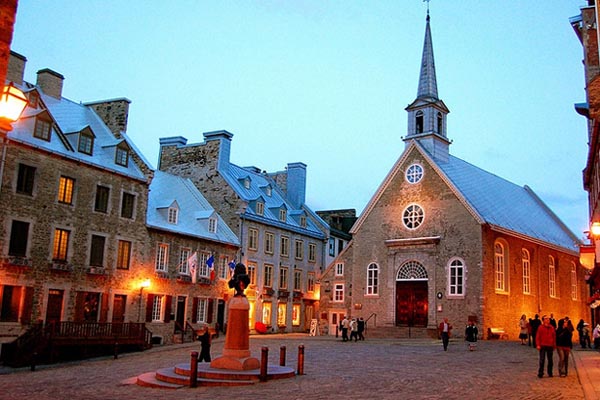 ESPN – Natural Environment
U.S. 
Landscapes vary (Deserts, Mountains, Coastal Plains, Grasslands, Forests, Tundra)
Fertile, productive lands
Multiple Waterways – Mississippi R. Missouri R. St. Lawrence R. (Canada)
Canada
Mostly boreal forest (taiga; in the south) and tundra (in the north)
Some grasslands in the mid-south
Large portion of land is unusable – due to tundra and Shield
Countries share the 5 Great Lakes
Huron, Erie, Superior, Michigan, Ontario
Canadian Shield
Canadian Shield
Covers about half of Canada
Area of exposed Precambrian Rock – largest in the world 
Precambrian Era – 500 million years ago
Made up of metamorphic and igneous rock
Very porous with a thin layer of soil – doesn’t hold moisture well making it poor soil
Glaciation scraped it clean
Rich area for mineral ores – iron, nickel, copper, zinc, etc.
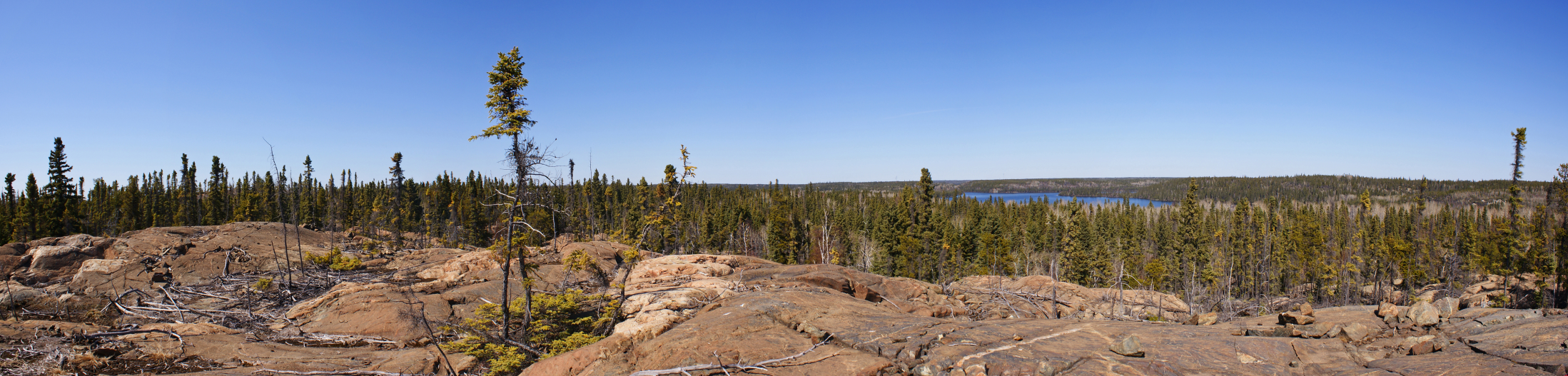 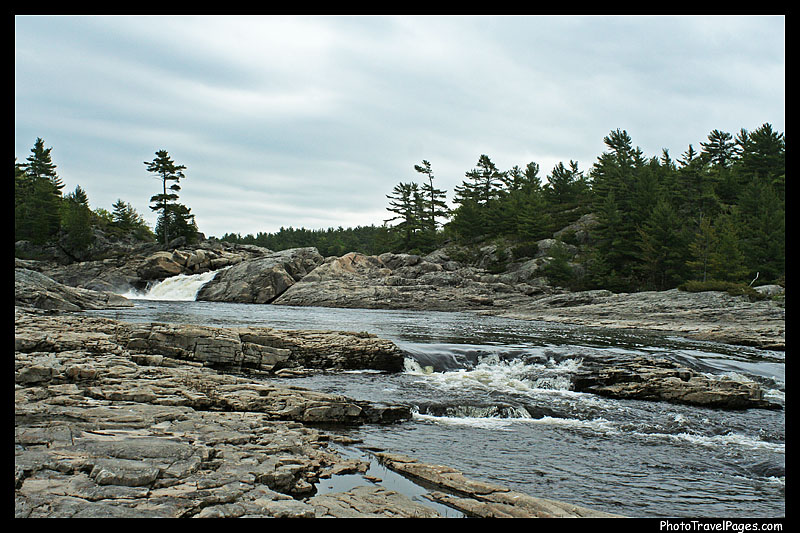 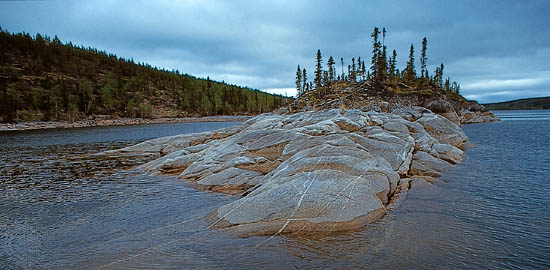 U.S. “Belts”
Rust Belt – once known as the manufacturing belt due to it’s strong industrial sector and steel production; “rust” due to pop. loss, industry decline, and urban decay
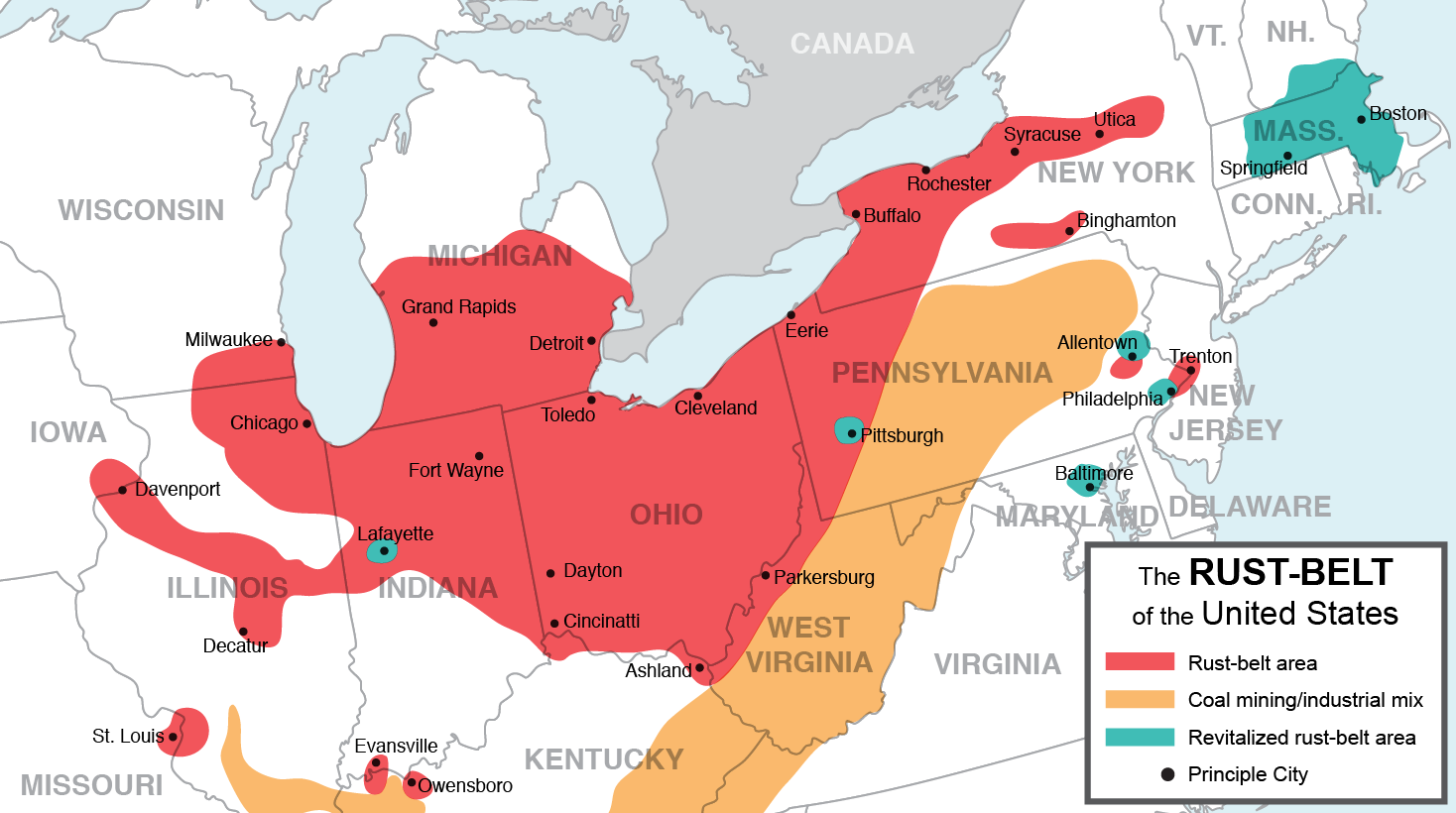 Dairy Belt – area in Midwest (Minn. Wisc. Mich.) where dairy production is focused; cattle ranching also common

Sun Belt – region in southern U.S. with long, hot summers and short, mild winters; also characterized by a growing pop. in recent decades due to retiring baby boomers and growing eco. opportunities. Growth has been facilitated by air conditioning.
Sun Belt